APES Unit 5                                              12/2/15
SWBAT describe the composition and importance of soil.
Agenda:
Lecture
Soil Lab!
Soil
Link between abiotic and biotic factors
Ecosystem services:
Medium for plant growth
Breaks down organic material and recycles nutrients
Habitat for a variety of organisms
Filters water
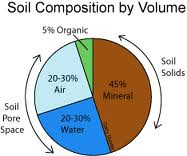 Formation of soil
Formation of chemical and physical weathering
Breakdown of rocks and primary minerals
Deposition of organic material as plants and other organisms die
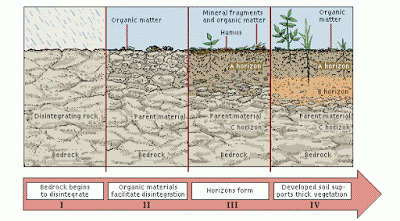 Formation of soil
Factors that determine the properties of soil:
Parent material
Climate
Climate can be too cold for soil (ex: Tundra)
Topography
Greater slope  more erosion
Organisms
Plants take in nutrients and excrete organic acids
Animals mix soil
Time
Soil Horizons
O- leaf litter
A- nutrient rich humus
B- zone of accumulation from leaching
C- parent material
R- bedrock
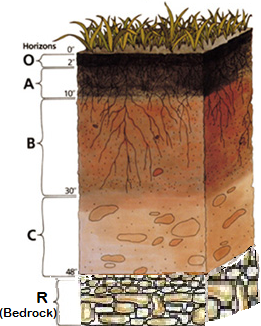 Soil Horizons
O Horizon: Organic detritus (leaves, twigs, animal remains, animal waste).
A horizon (topsoil): organic material and minerals that have been mixed together
Contains the most humus (fully decayed plant or animal material)
Plays an important role in plants growth
E Horizon- zone of leaching (along with A horizon) 
Soluble nutrients are removed (leached) by water
Present in some acidic soils
Mostly consists of clay
Soil Horizons
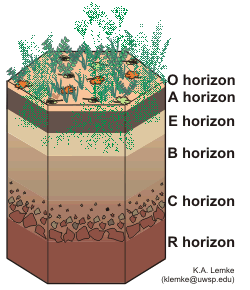 Soil Horizons
B Horizon: Zone of illuviation
Receives minerals leached out of A horizon and organic materials washed from topsoil
C horizon: parent material
Rock material where soil derives its inorganic material
Type of parent material dictates the type of soil
Physical Properties of Soil: Soil Particles
Soil particles determine texture
Sand 
Large particle size
Doesn’t hold water well
Predisposed to erosion
Plants can move roots through it
Silt 
fertile
Clay
Smallest particles
Lowest water infiltration
Used in landfills to hold in contamination
Physical Properties of Soil
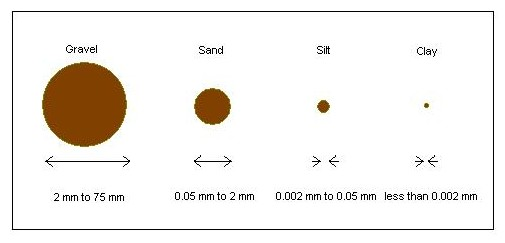 Physical Properties of Soil
Loam: Ideal soil
40% sand, 40% silt, 20% clay
Fair nutrient holding capacity
Fair water holding capacity
Good aeration
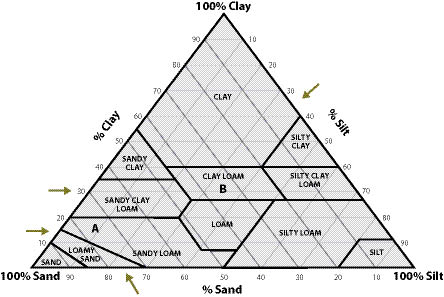 Chemical properties of soil
Cation Exchange Capacity (CEC): ability of a particular soil to absorb and release cations
Clay (negatively charged) attracts cations
Soil bases: promote plant growth 
Examples: Ca, Mg, K and Na
Soil acids: detrimental to plant growth
Examples: Al, H
Base saturation: measure of the proportion of soil bases to soil acids
High base saturation + high CEC = high productivity
Ideal soil pH for plant growth is between 6.5-7.5
Biological Properties of Soil
Detritivores: consume dead plant and animal tissues and recycle the nutrients they contain.
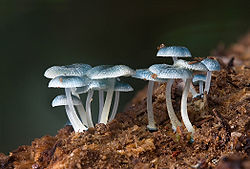 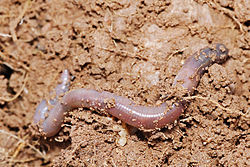 Soil Erosion
Soil Erosion: topsoil is lost by wind and water
Results in 
Loss of fertility (soil degradation)
Pollution of water
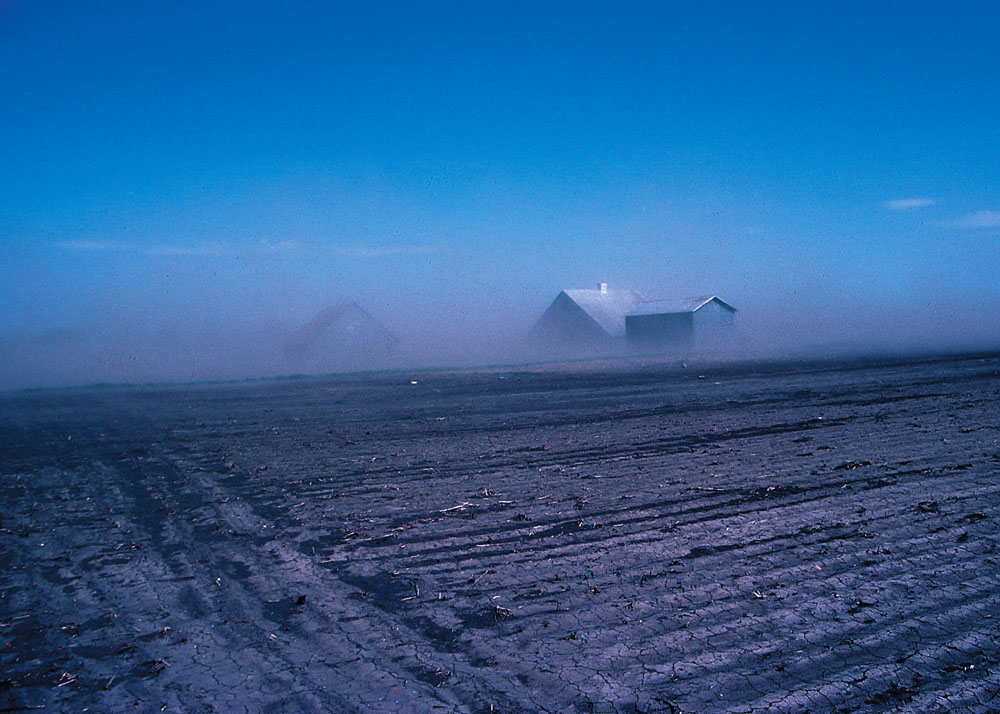 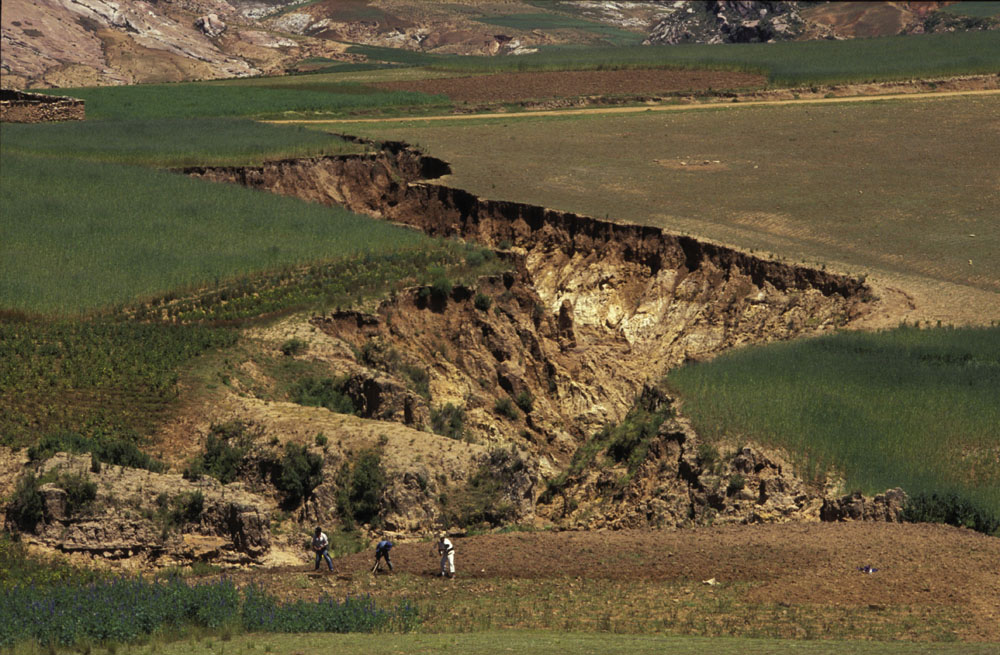 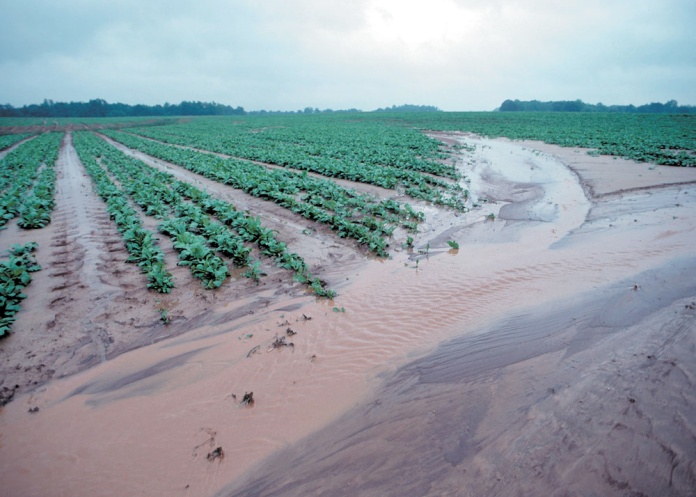 Learning from the past: Soil Erosion in the U.S.
Drought and poor top soil conservation severe wind erosion
Dust Bowl in the 1930s1935: Soil Erosion Act
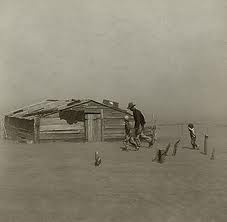 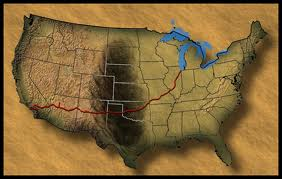 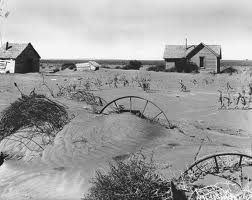 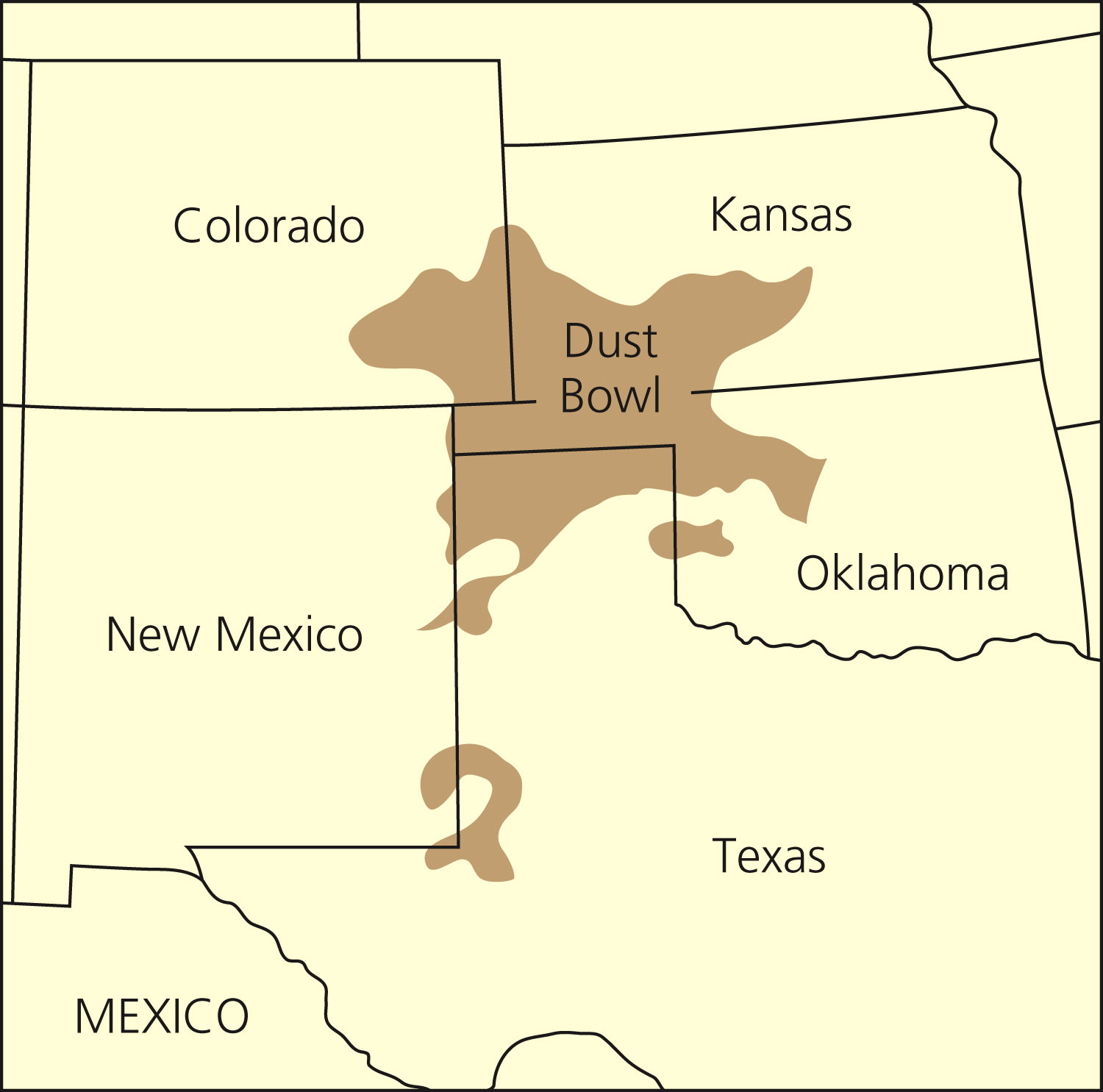 Global Soil Erosion
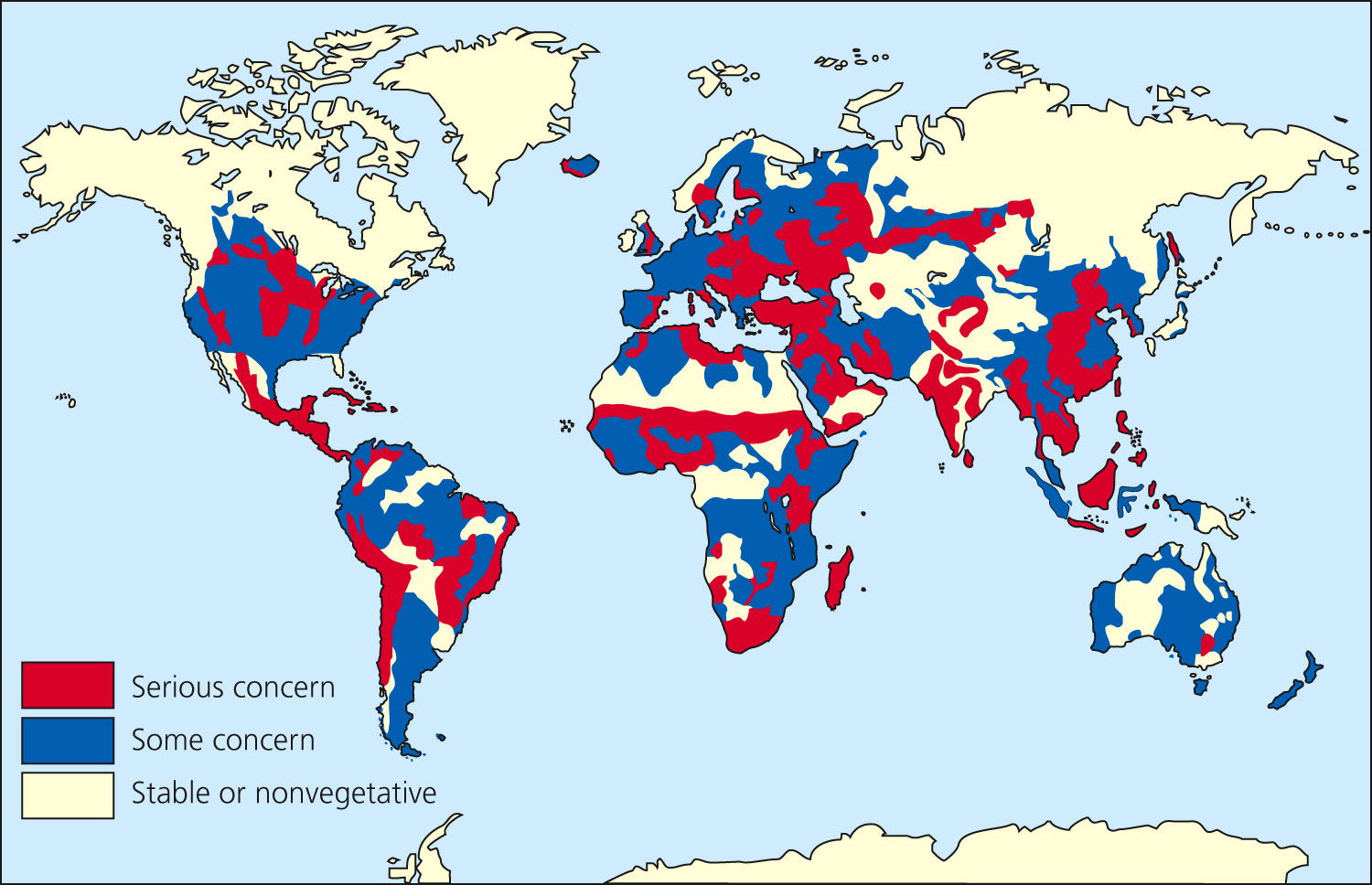 Soil Lab!
3 parts:
Mechanical weathering (start and finish)
Chemical weathering (start)
Soil texture, structure and consistency (start and finish)
Safety
Wear gloves and safety goggles when dealing with vinegar!
Be careful of coming into contact with vinegar
Marble chips + vinegar reaction results in minor bubbling and spray.
Corrections to the Procedure
Add 5 grams of granite and basaltic rock
ONLY use marble for chemical weathering– NOT mechanical
Roles
Person closest to the bench: grab one tin with materials
Person in the middle: grab one spray bottle near the sink and one beaker of water
Person near the aisle: grab one cup EACH of sand, clay and humus
Homework
Find an article about soil erosion and summarize it in the three paragraph format in your current events journal